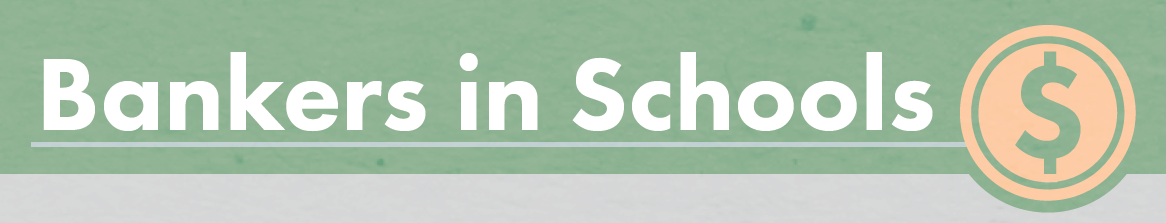 Curriculum Overview Guide
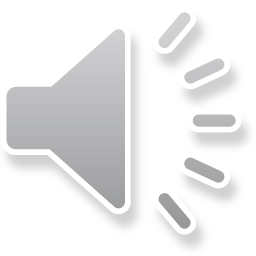 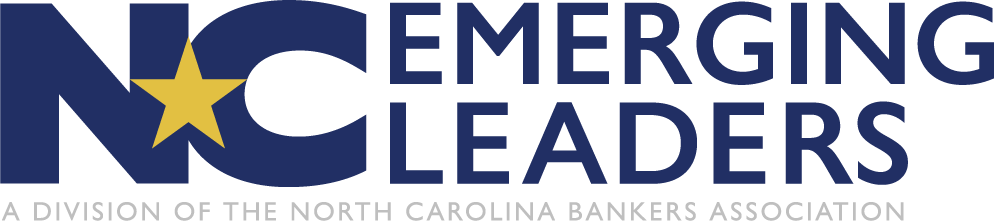 Curriculum Contents:
Lesson Plan & Basic Timeline 
NCEL Dollar Decisions Directions
NCEL Dollar Decisions Board (will need copies for participants) 
NCEL Dollar Game Cut Outs (may need add ’l copies)
NCEL BIS Curriculum (will need copies for participants)
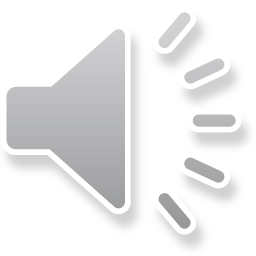 Budgets 101 Lesson Plan & Timeline:
5 Minutes:	Introduction of Bankers and Purpose for Visit

15 Minutes: Dollar Decisions Game (set up & play) 
 
20 Minutes: Game Debrief/Review Handout
Important Terminology 
Concepts in Action
Calculating Future Expenses
Budget
Creating a Personal Budget (if time allows)

5 Minutes	Conclusion
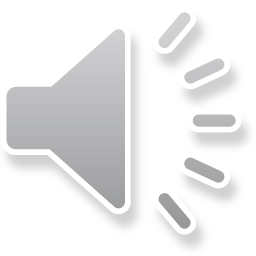 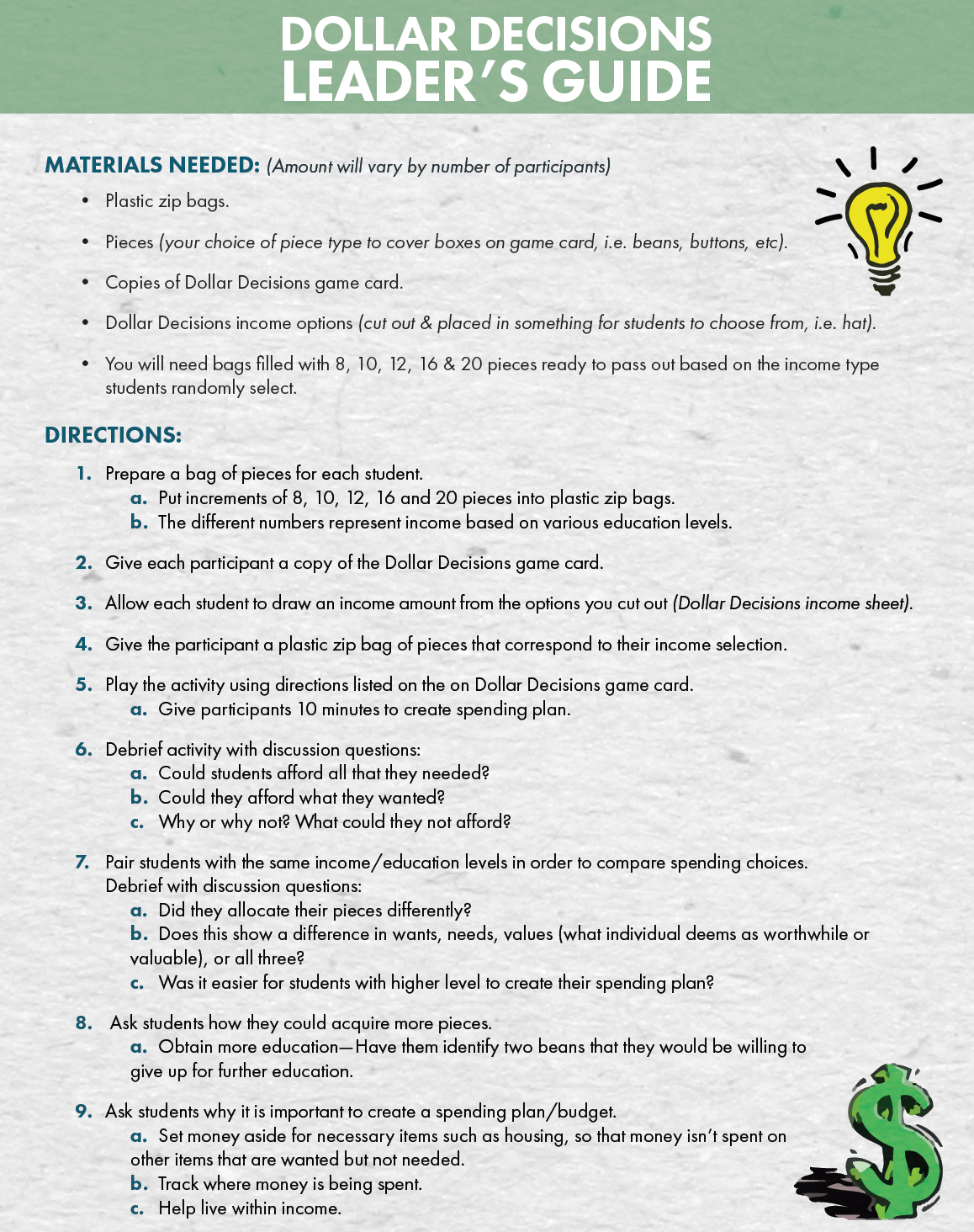 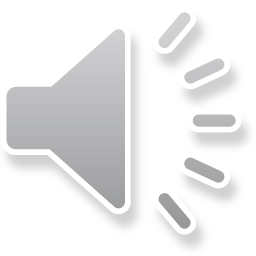 Materials Needed: (Amount will vary by number of participants)-   Plastic zip bags-   Pieces (your choice of piece type to cover boxes on game card i.e. beans,        buttons, etc.)-   Copies of  Dollar Decisions game card-   Dollar Decisions income options (cut out & placed in something for students to      choose from i.e. hat)-   You will need bags filled with 8, 10, 12, 16 &  20 pieces ready to pass out based       on the income type students randomly select
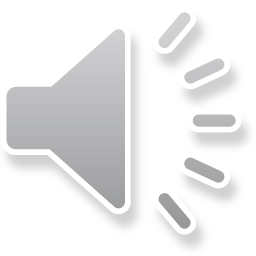 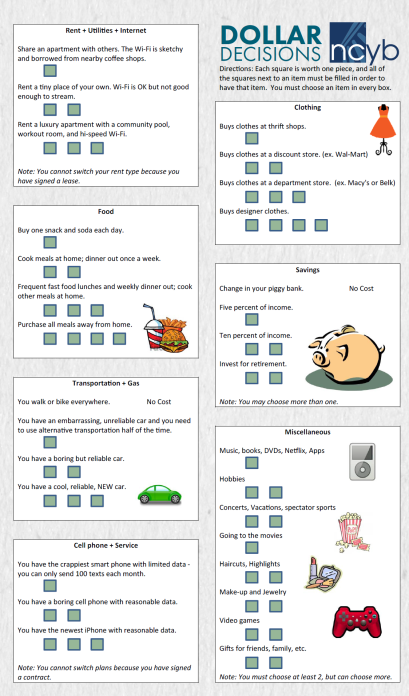 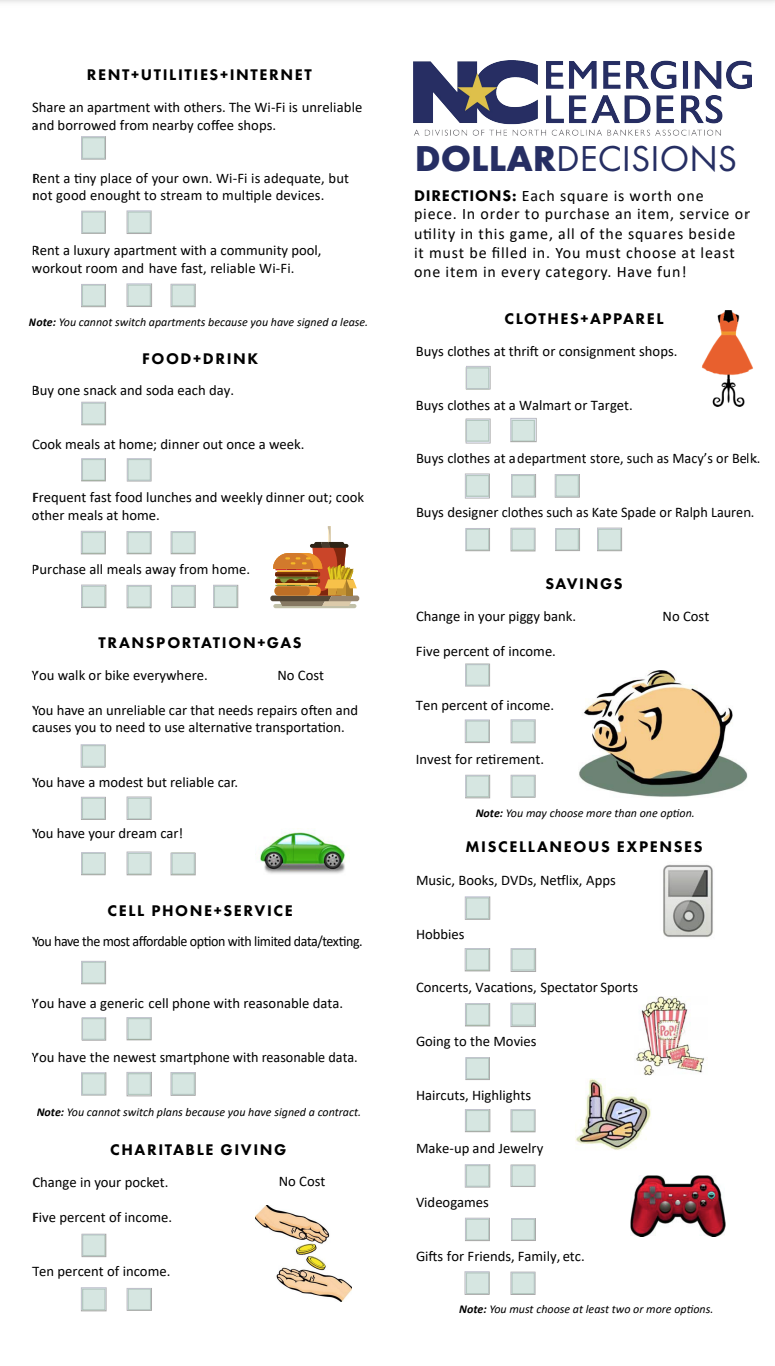 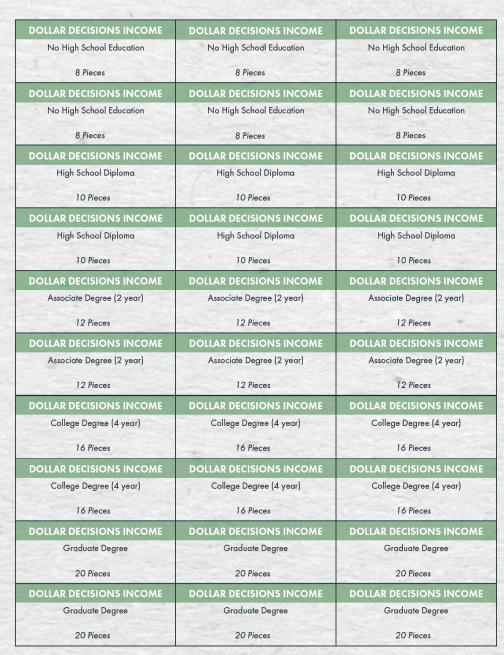 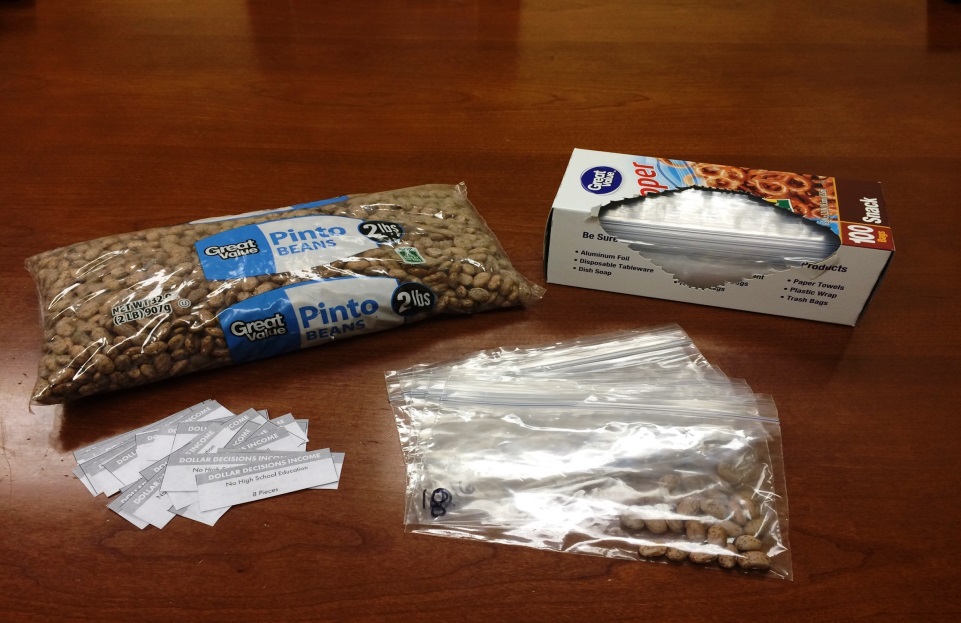 Directions:
1. Prepare a bag of pieces for each student.
Put increments of 8, 10, 12, 16 and 20 pieces into plastic zip bags.
The different numbers represent income based on various education 	     levels.
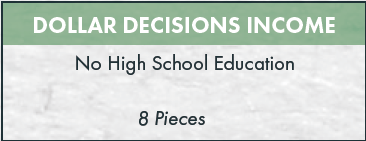 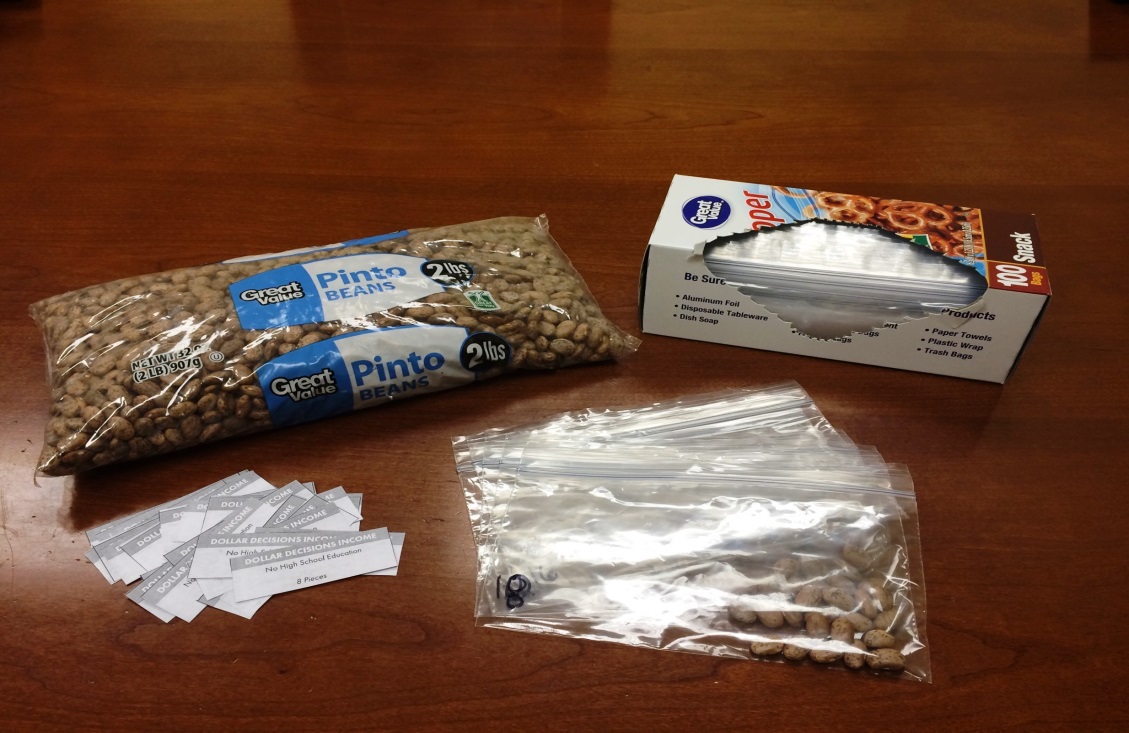 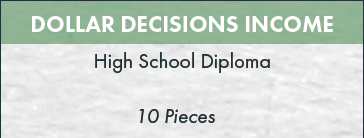 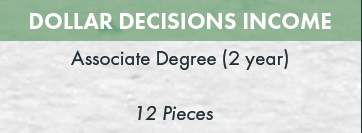 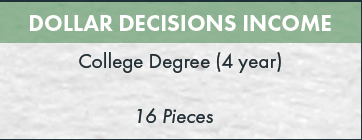 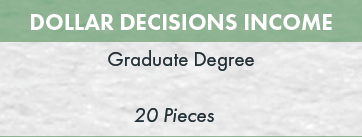 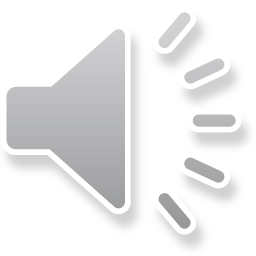 Directions:
2. Give each participant a copy of the Dollar Decisions game card.
Print game cards on legal paper
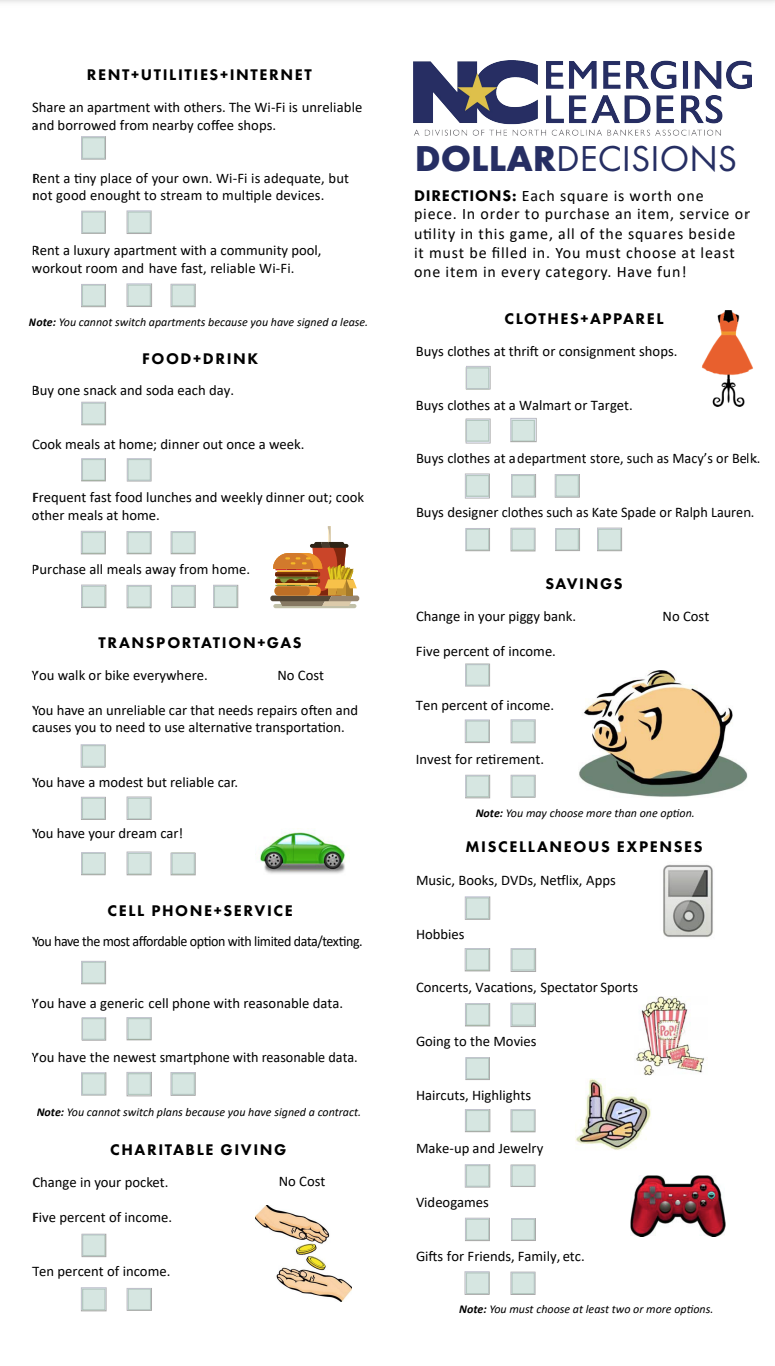 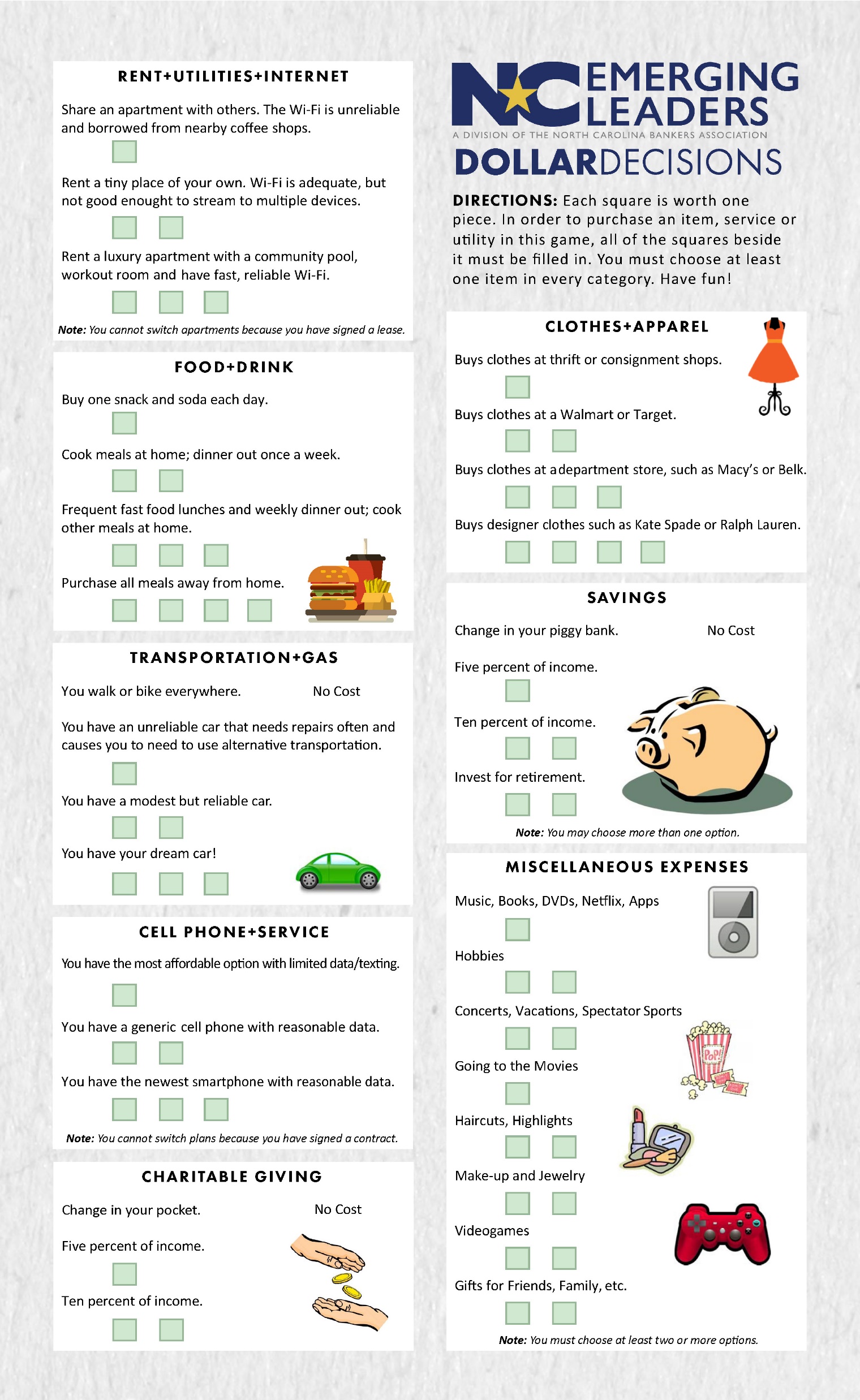 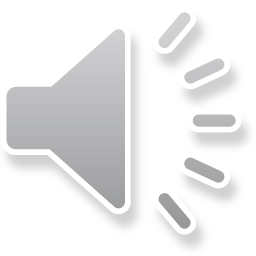 Directions:
3. Allow each student to draw an income amount from the options you   
    cut out.
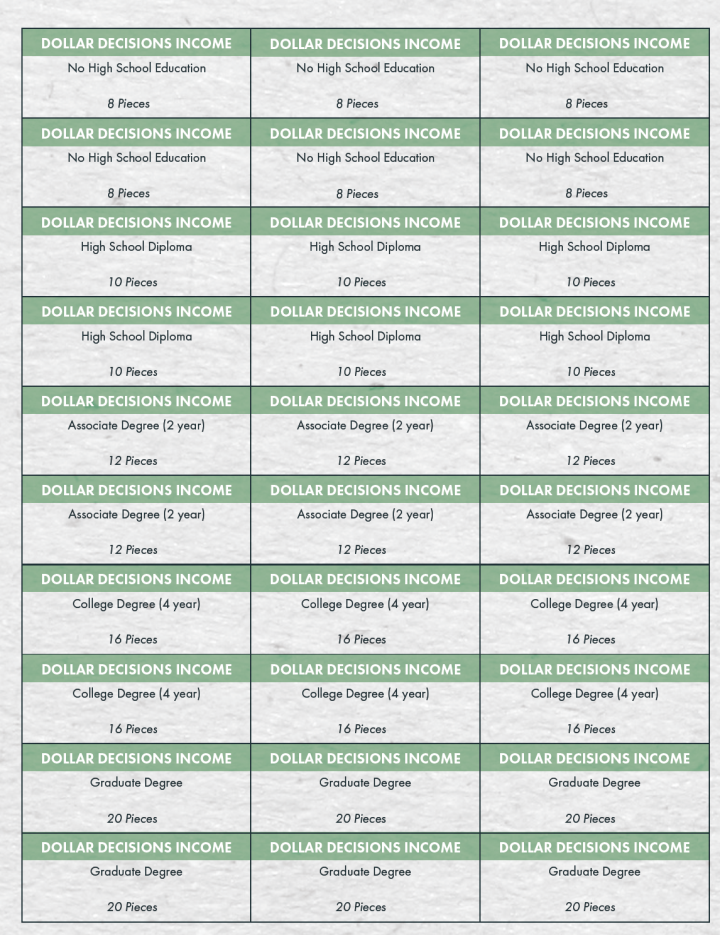 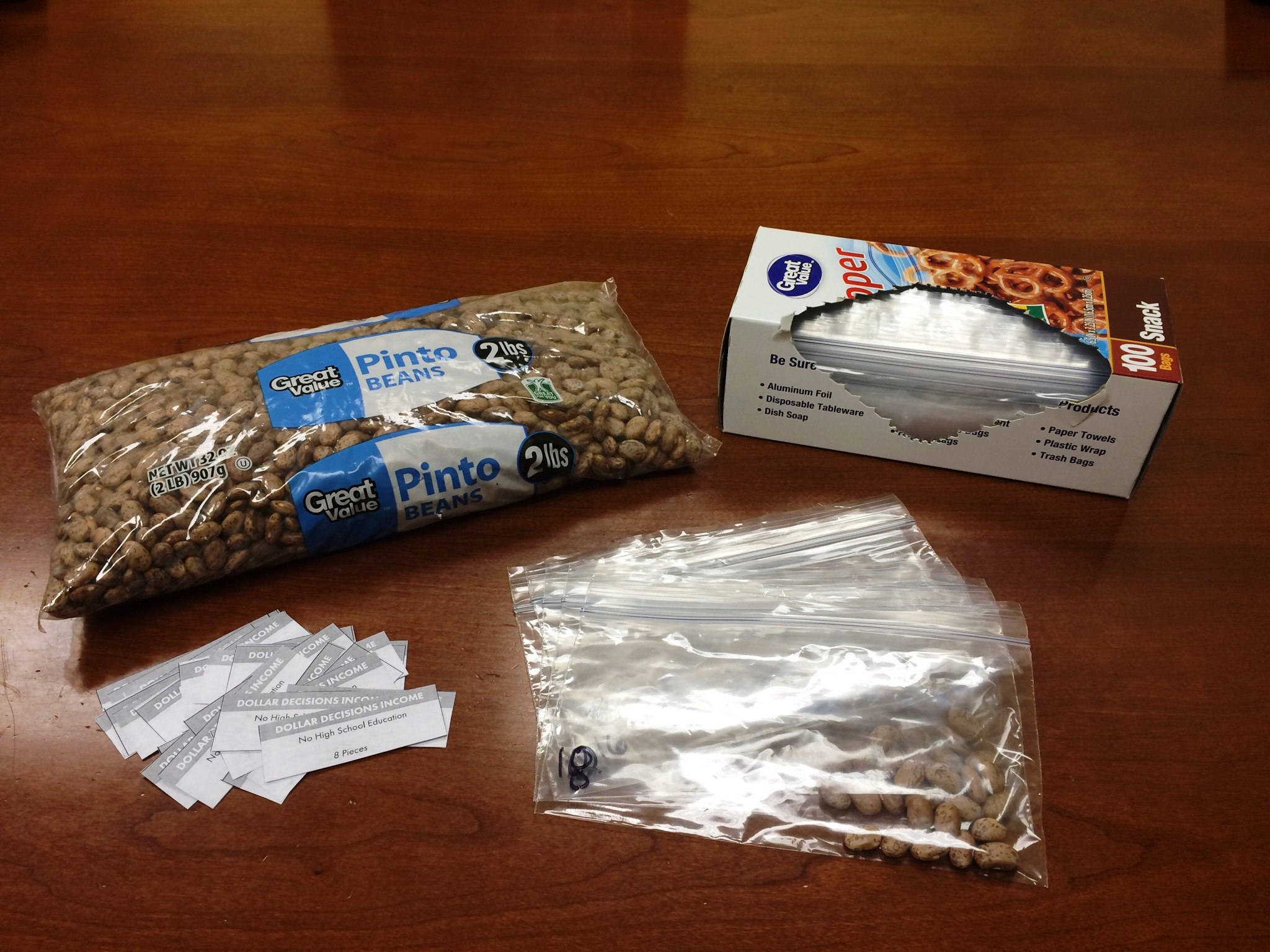 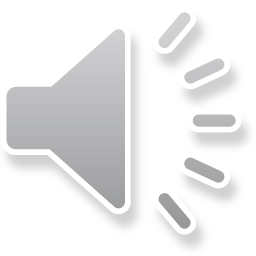